Trigonometry: missing sides
15cm
30cm
Intelligent Practice
Silent 
Teacher
Narration
Your Turn
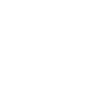 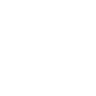 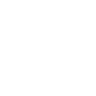 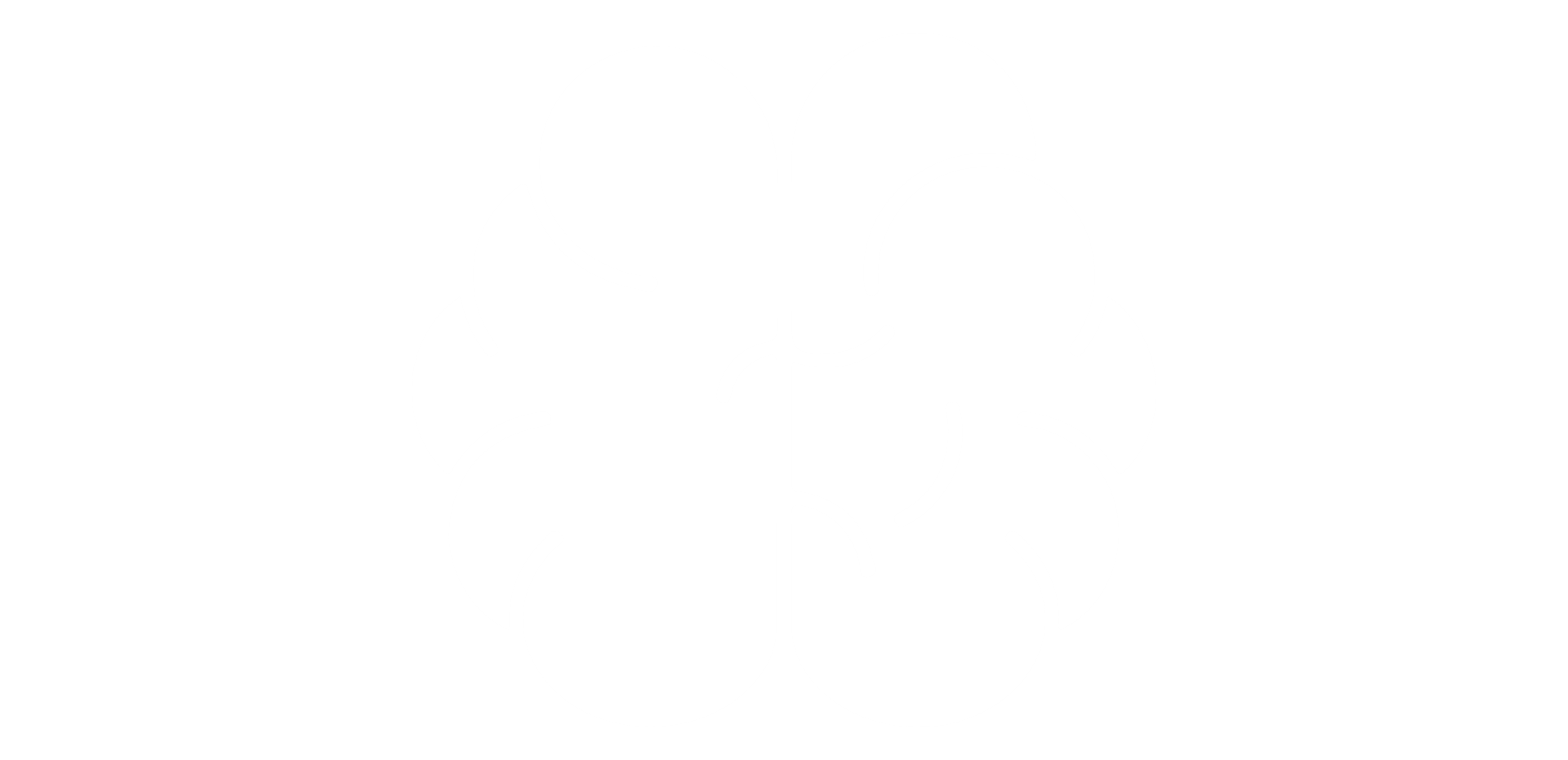 35°
Practice
35°
Worked Example
Your Turn
8.2cm
8.2cm
25°
25°
@runningstitch
Worked Example
Your Turn
8.2cm
25°
25°
8.2cm
@runningstitch
15cm
30cm
35°
35°
55°
17.2cm
17.2cm
35°
55o
55°
55°
17.2cm
24.6cm
@runningstitch
15cm
30cm
35°
35°
55°
17.2cm
17.2cm
35°
55o
55°
17.2cm
24.6cm
@runningstitch
70°
35°
24.6cm
24.6cm
30cm
17.2cm
35°
24.6cm
24.6cm
70°
70°
30cm
30cm
Area = ?
@runningstitch
70°
35°
24.6cm
24.6cm
30cm
17.2cm
35°
24.6cm
24.6cm
70°
70°
30cm
30cm
Area = 423.1cm2
@runningstitch